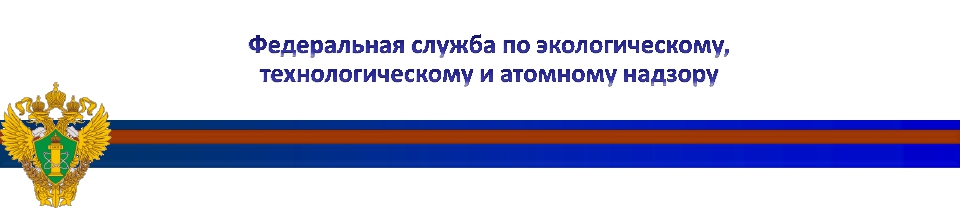 Изменения в законодательстве. Об обязательных требованиях при осуществлении государственного контроля и надзора в сфере промышленной безопасности
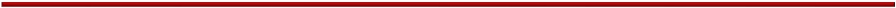 Доклад заместителя руководителя 
Северо-Западного управления Ростехнадзора 
А.А. Капаева
Было: Приказ РТН № 495. Требования к регистрации объектов в государственном реестре ОПО и ведению государственного реестра ОПОСтало: Приказ РТН № 471. Требования к регистрации объектов в государственном реестре ОПО и ведению государственного реестра ОПО (1 из 2)
2
Было: Приказ РТН № 495. Требования к регистрации объектов в государственном реестре ОПО и ведению государственного реестра ОПОСтало: Приказ РТН № 471. Требования к регистрации объектов в государственном реестре ОПО и ведению государственного реестра ОПО (2 из 2)
3
Было: РД-03-14-2005. Порядок оформления декларации промышленной безопасности ОПО и перечень включаемых в нее сведенийСтало: Приказ РТН № 414. Порядок оформления декларации промышленной безопасности ОПО и перечень включаемых в нее сведений
4
Было: ППРФ № 526. Правила представления декларации промышленной безопасности ОПОСтало: ППРФ № 1241. Правила представления декларации промышленной безопасности ОПО
5
Было: ППРФ № 492. Положение о лицензировании эксплуатации взрывопожароопасных и химически ОПО I-III классов опасностиСтало: ППРФ № 1661. Положение о лицензировании эксплуатации взрывопожароопасных и химически ОПО I-III классов опасности (1 из 2)
6
Было: ППРФ № 492. Положение о лицензировании эксплуатации взрывопожароопасных и химически ОПО I-III классов опасностиСтало: ППРФ № 1661. Положение о лицензировании эксплуатации взрывопожароопасных и химически ОПО I-III классов опасности (2 из 2)
7
Было: ППРФ № 263. Правила организации и осуществления производственного контроля за соблюдением требований промышленной безопасности на ОПОСтало: ППРФ № 2168. Правила организации и осуществления производственного контроля за соблюдением требований промышленной безопасности (1 из 4)
8
Было: ППРФ № 263. Правила организации и осуществления производственного контроля за соблюдением требований промышленной безопасности на ОПОСтало: ППРФ № 2168. Правила организации и осуществления производственного контроля за соблюдением требований промышленной безопасности (2 из 4)
9
Было: ППРФ № 263. Правила организации и осуществления производственного контроля за соблюдением требований промышленной безопасности на ОПОСтало: ППРФ № 2168. Правила организации и осуществления производственного контроля за соблюдением требований промышленной безопасности (3 из 4)
10
Было: ППРФ № 263. Правила организации и осуществления производственного контроля за соблюдением требований промышленной безопасности на ОПОСтало: ППРФ № 2168. Правила организации и осуществления производственного контроля за соблюдением требований промышленной безопасности (4 из 4)
11
Было: Приказ РТН № 25. Требования к форме представления организацией, эксплуатирующей ОПО, сведений об организации производственного контроля за соблюдением требований промышленной безопасности в РостехнадзорСтало: Приказ РТН № 518. Требования к форме представления сведений об организации производственного контроля за соблюдением требований промышленной безопасности
12
Было: ФНП 538. Правила проведения экспертизы промышленной безопасностиСтало: ФНП 420. Правила проведения экспертизы промышленной безопасности
13
Было: ФНП 538. Правила проведения экспертизы промышленной безопасностиСтало: ФНП 420. Правила проведения экспертизы промышленной безопасности
14
Было: ППРФ № 730. Положение о разработке планов мероприятий по локализации и ликвидации последствий аварий на опасных производственных объектахСтало: ППРФ № 1437. Положение о разработке планов мероприятий по локализации и ликвидации последствий аварий на опасных производственных объектах
15
16
17
18
19
20
Благодарю за внимание!